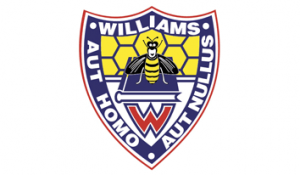 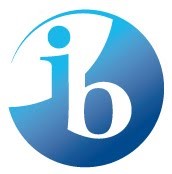 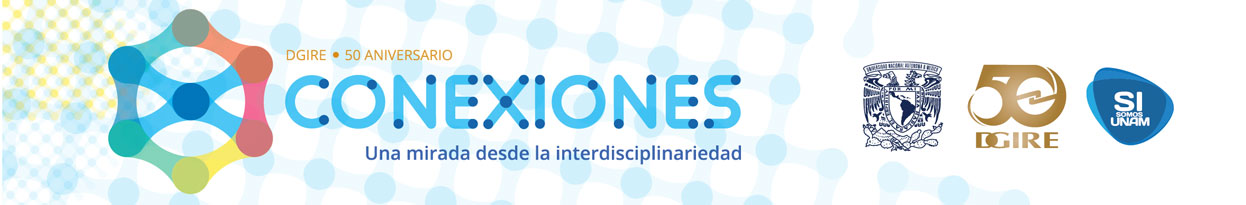 COLEGIO WILLIAMSENP 4º GradoClave 1165
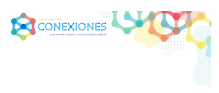 GOTA A GOTA EL AGUA NO SE AGOTA
Aprovechamiento del agua para los sistemas sanitarios del Colegio Williams
Apartado 1
1
ENP 4º GRADO
 
Nombre de los profesores participantes y asignaturas.
Asignaturas líder.              
Camacho Munguía  Carmen Citlali 		 GEOGRAFÍA			        Clave 1405
Hernández Gómez Ángeles Ma. de Lourdes   FÍSICA III			Clave 1401
Flamenco Ramírez Alfonso 		 HISTORIA UNIVERSAL III		Clave 1403
Asignaturas de apoyo.
Castañeda Arredondo Tania 		EDUCACIÓN ESTÉTICA Y Artística Clave 1409
Hernández Cortina Ana Lilia		EDUCACIÓN ESTÉTICA Y ARTÍSTICA Clave 1409
Rebolledo Pacheco Vania 			FRANCÉS IV			                Clave 1408
Apartado 2
2
EQUIPO 3		CICLO ESCOLAR 2020-2021
Del 18 de enero al de 5 de marzo de 2021
 
 GOTA A GOTA, EL AGUA NO SE AGOTA. Aprovechamiento del agua para los sistemas sanitarios del Colegio Williams
1
Apartados 3 y 4
3
INDICE
Previo al proyecto

Cuadro de análisis…………………………………………….…5
Fotografías del trabajo del equipo   …………………………..11
Organizador gráfico                      ……………………….........13

El proyecto

I.- Contexto y justificación………………………………....…...14
II.- Intencion…………………………………………………...…15
III.- Objetivo………………………………………………..…….16
IV.-Disciplinas involucradas…………………………………....17
V.- Esquema del proceso……………………………………....21
VI.- Tiempos……………………………………………….…….28
VII.- Presentación del proyecto………………………………..29
VIII.- Evaluación…………………………………………………30
4
Apartado 5
Cuadro de análisis de la interdisciplinariedad
4
5
Apartado 5 a
6
Apartado 5 a
7
Apartado 5 a
8
9
PRODUCTO 3
Fotografías del proceso y sesión
Apartado 5 b
12
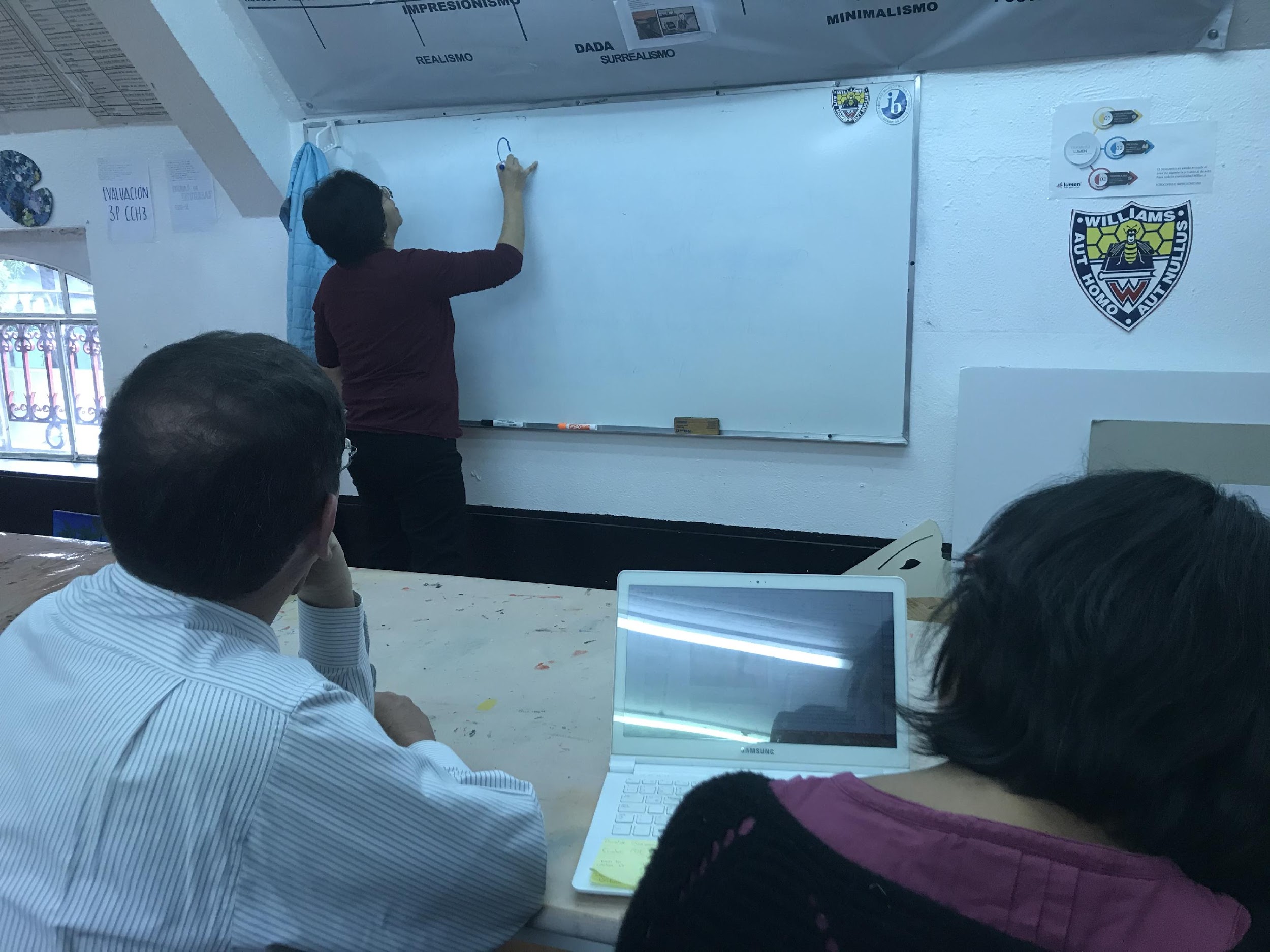 PRODUCTO 1
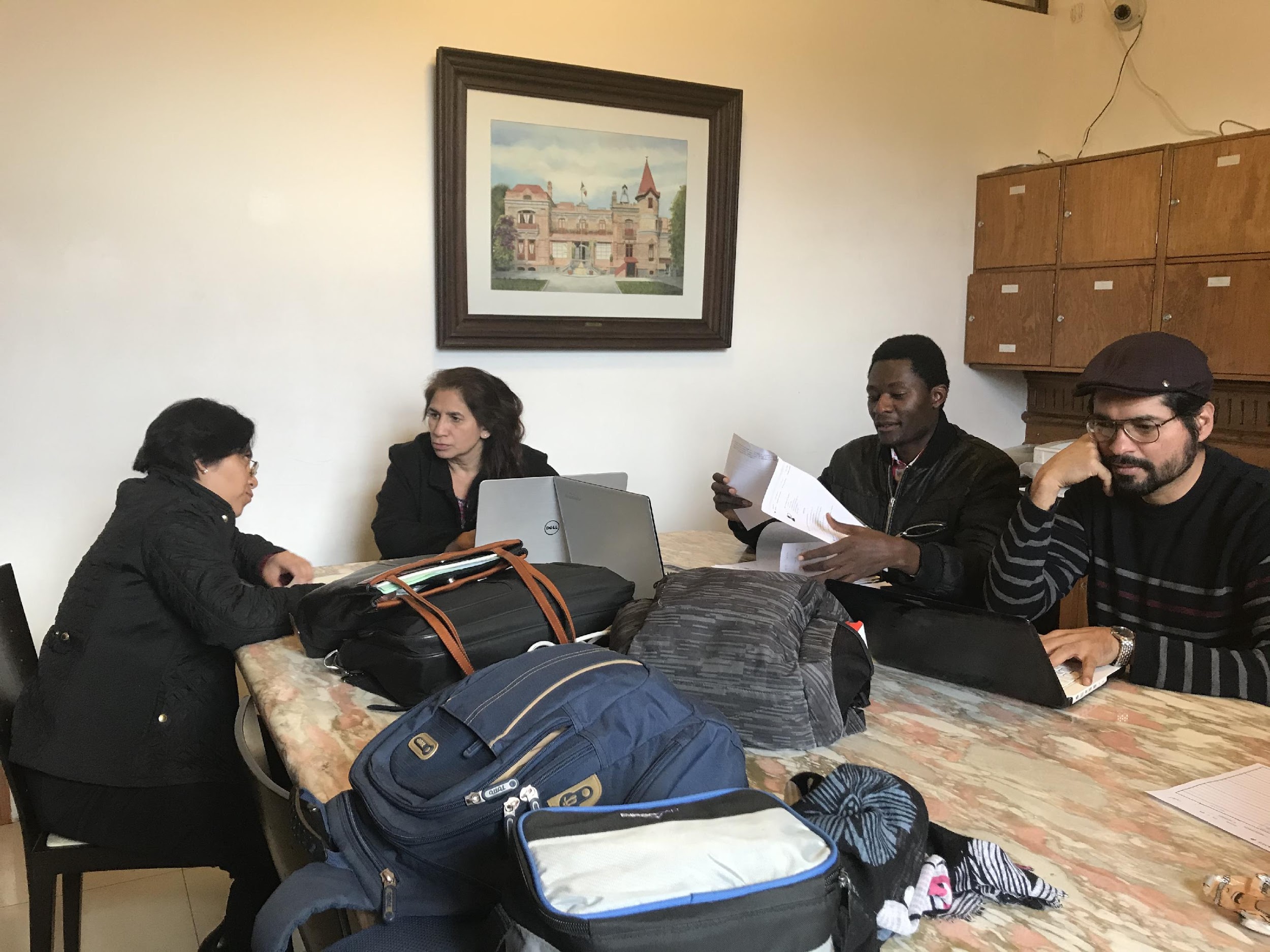 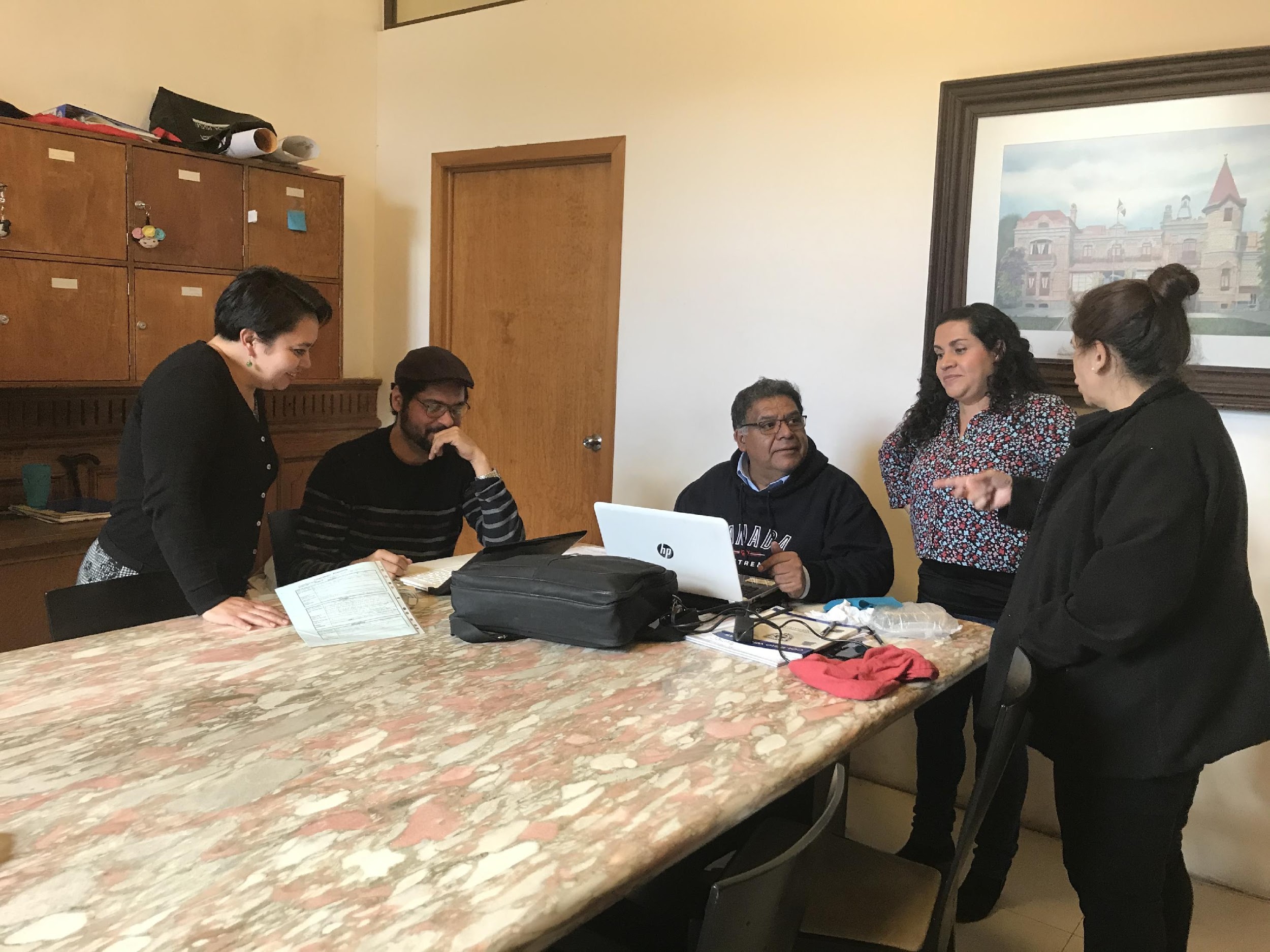 Apartado 5 a
13
PRODUCTO 2
Organizador Gráfico
Apartado 5 b
10
FÍSICA
GEOGRAFÍA
Los alumnos presentarán un proyecto que permita el abasto y uso adecuado del agua, para los sanitarios en el Colegio Williams que se pueda llevar a cabo considerando la estructura arquitectónica del inmueble, que sea amigable con el medio ambiente y que promueva la conservación de los recursos naturales de manera sustentable, a partir de los conocimientos de las materias de Física en cuanto a mecánica de fluidos; de Geografía cuanto a relieve y desarrollo urbano y de Historia Universal a partir de los derechos humanos en cuanto al acceso al agua
Hidraúlica
Energía
Innovación
Uso del agua
Hidrosfera
Climas
Regiones naturales
Innovación
Uso del agua
HISTORIA
FOTOl
FRANCÉS
Desigualdad social
Participación
Innovación
Uso del agua
Representación
Comunicación
Innovación
Uso del agua
Comunicación 
Internacionalismo 
Innovación 
Uso del agua
I.- Contexto. Justifica las circunstancias o elementos de la realidad en los que se da el problema.
 
Introducción y/o justificación del proyecto.
 
El crecimiento poblacional de la Cd de México requiere un abasto constante de recursos. En algunas zonas, el consumo de agua por persona es de más de 300 litros diarios, mientras que en otras es de tan solo 30 litros. De cada 10 litros que se consumen en la ciudad, dos, provienen del sistema Lerma Santiago Cutzamala  (Edo. Mex.) y los otros 8 de los mantos freáticos, que no son  recuperados y que generan el hundimiento estructural de la ciudad. Por otro lado, el abasto y distribución del vital líquido implica esfuerzos importantes que se deben afrontar de manera creativa y responsable.
Frente al insuficiente abasto de agua que se tiene en la zona de Mixcoac, los alumnos deberán diseñar un proyecto que permita la distribución, aprovechamiento y uso racional del agua para contribuir a mejorar las condiciones de vida de nuestra comunidad.
Apartado 5 c
14
II. Intención. Sólo una de las propuestas da nombre al proyecto. Redactar como pregunta o premisa problematizadora.
15
III.- Objetivo general del proyecto. Tomar en cuenta todas las asignaturas involucradas 
(revisar la lista de cotejo EE.III).
Apartado 5 d
16
IV. Disciplinas involucradas en el trabajo interdisciplinario.
17
IV. Disciplinas involucradas en el trabajo interdisciplinario.
18
Apartado 5 d
19
20
V.- Esquema del proceso de construcción del proyecto.  Falta el organizador gráfico
Apartado 5 e
21
Apartado 5 e
22
23
24
25
26
27
VI.- Tiempos que se dedicarán al proyecto cada semana. Entre 4 a 6 semanas por materia
28
Presentación del proyecto (producto).
29
VIII. Evaluación del Proyecto.
30
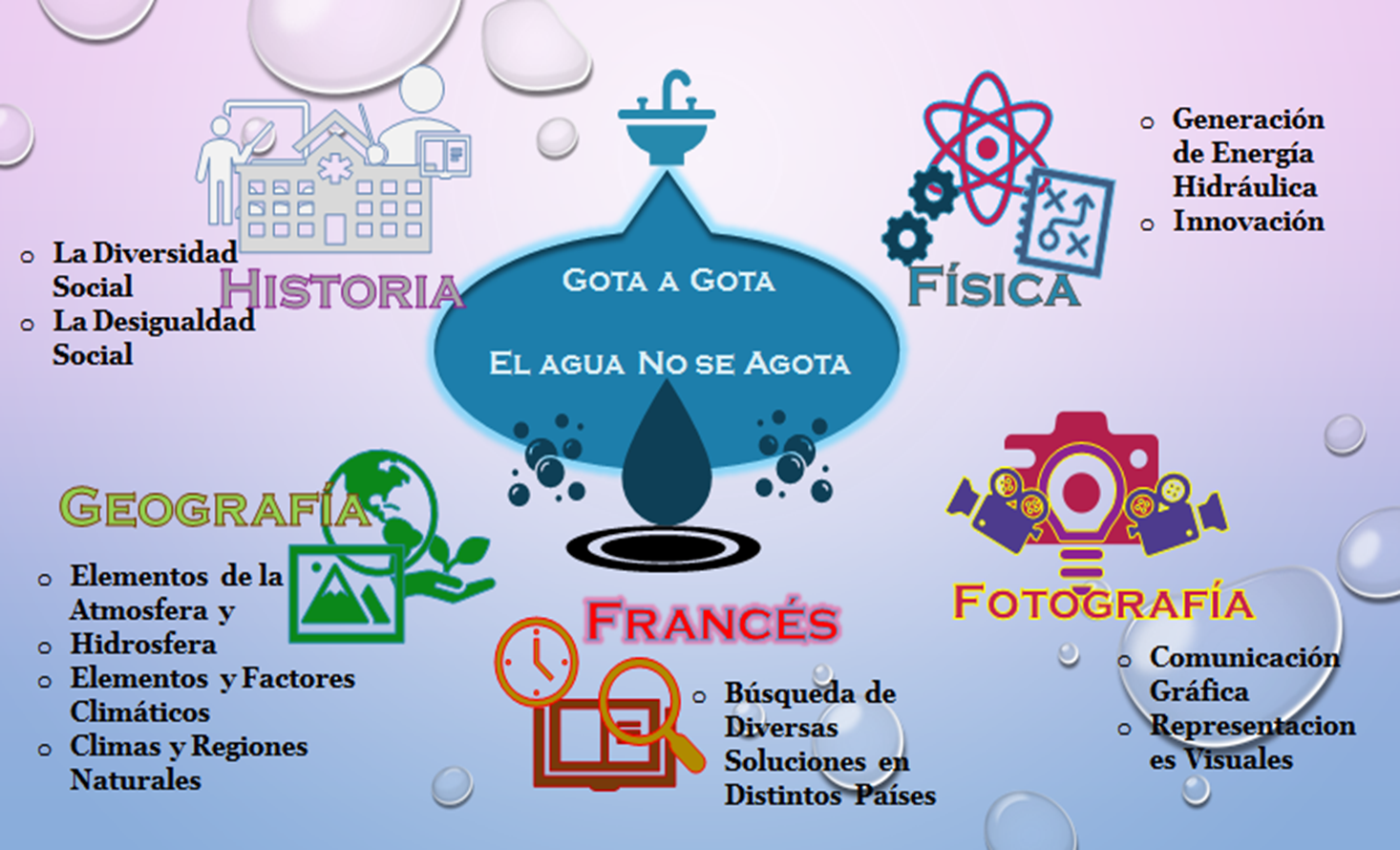 PRODUCTO 2
Apartado 5 b
11